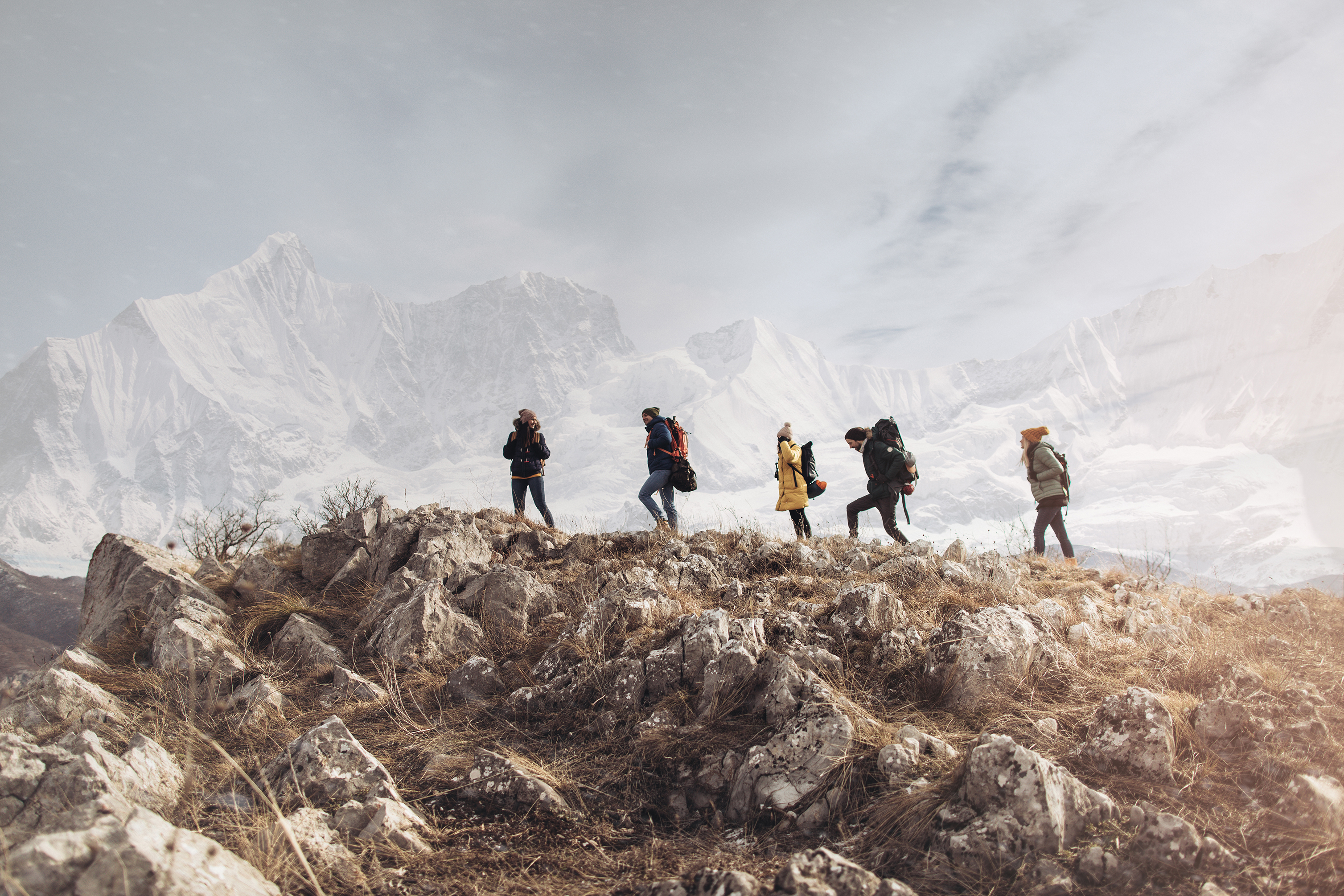 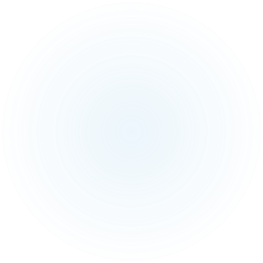 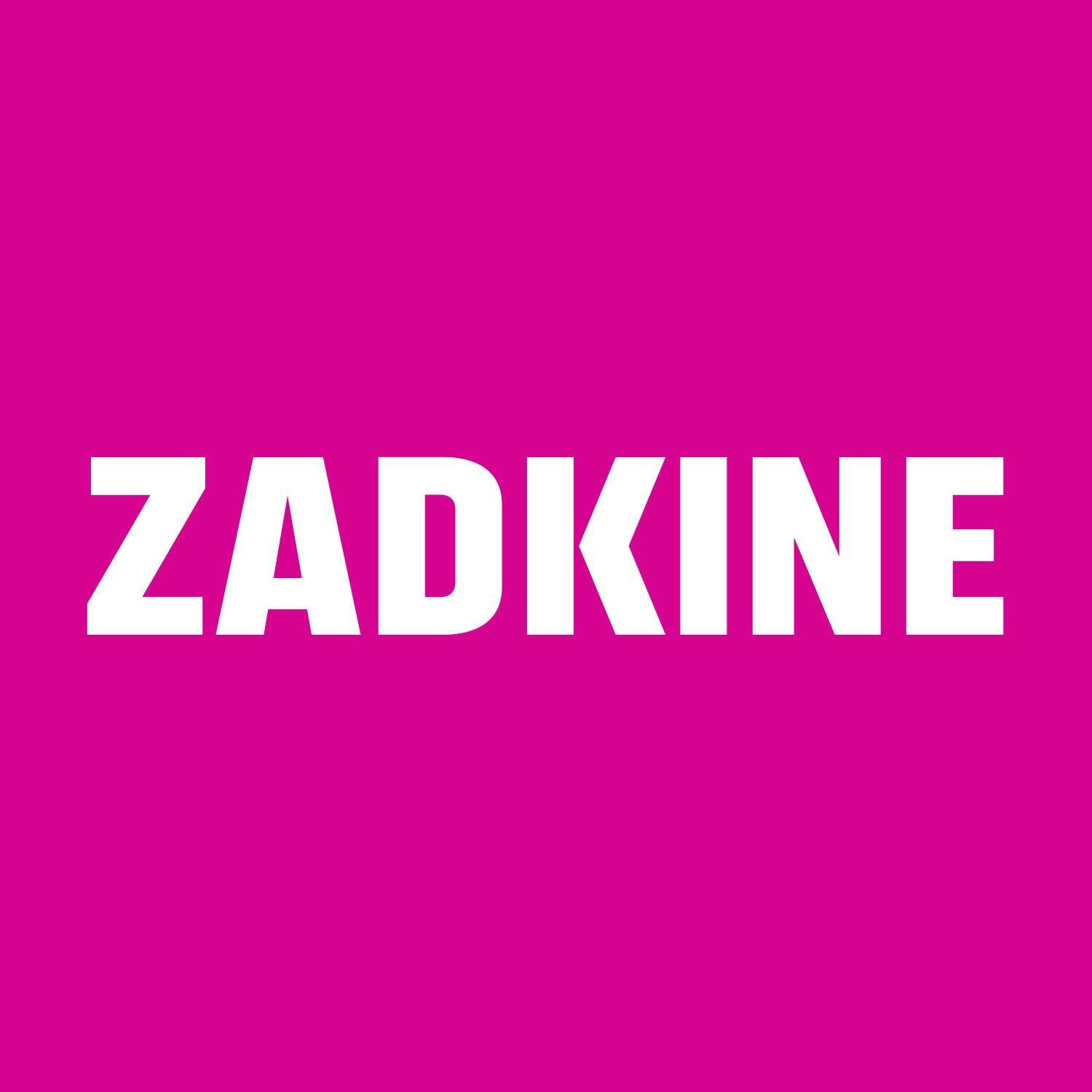 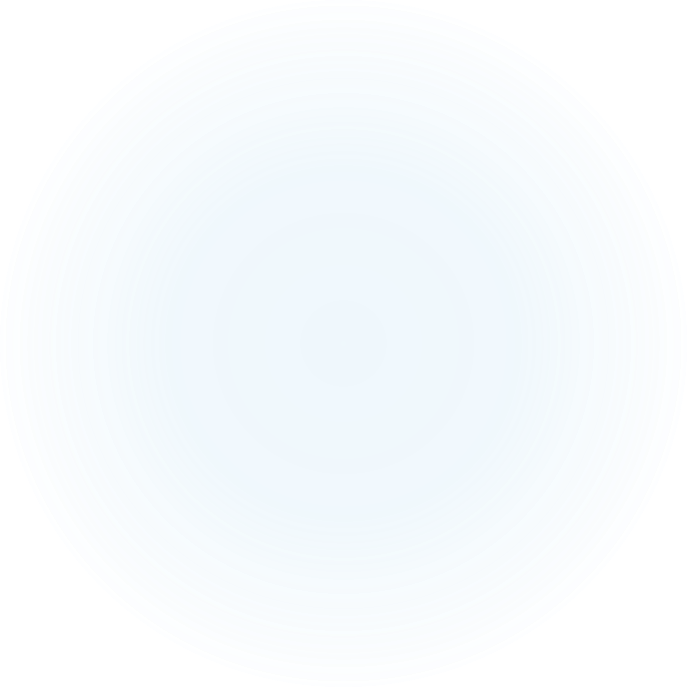 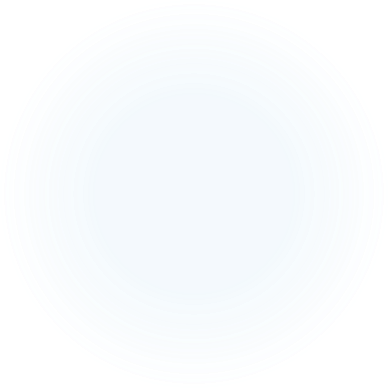 Op zoek naar verbinding met VO
Op zoek naar verbinding met VO
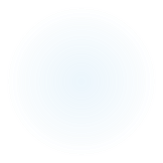 Kennismaken met het team
Linda van Heeren
Marcel Bremer
Kelly Nolles de Bruijne
Marcel van Dijk
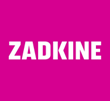 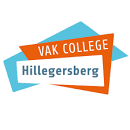 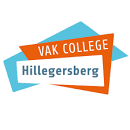 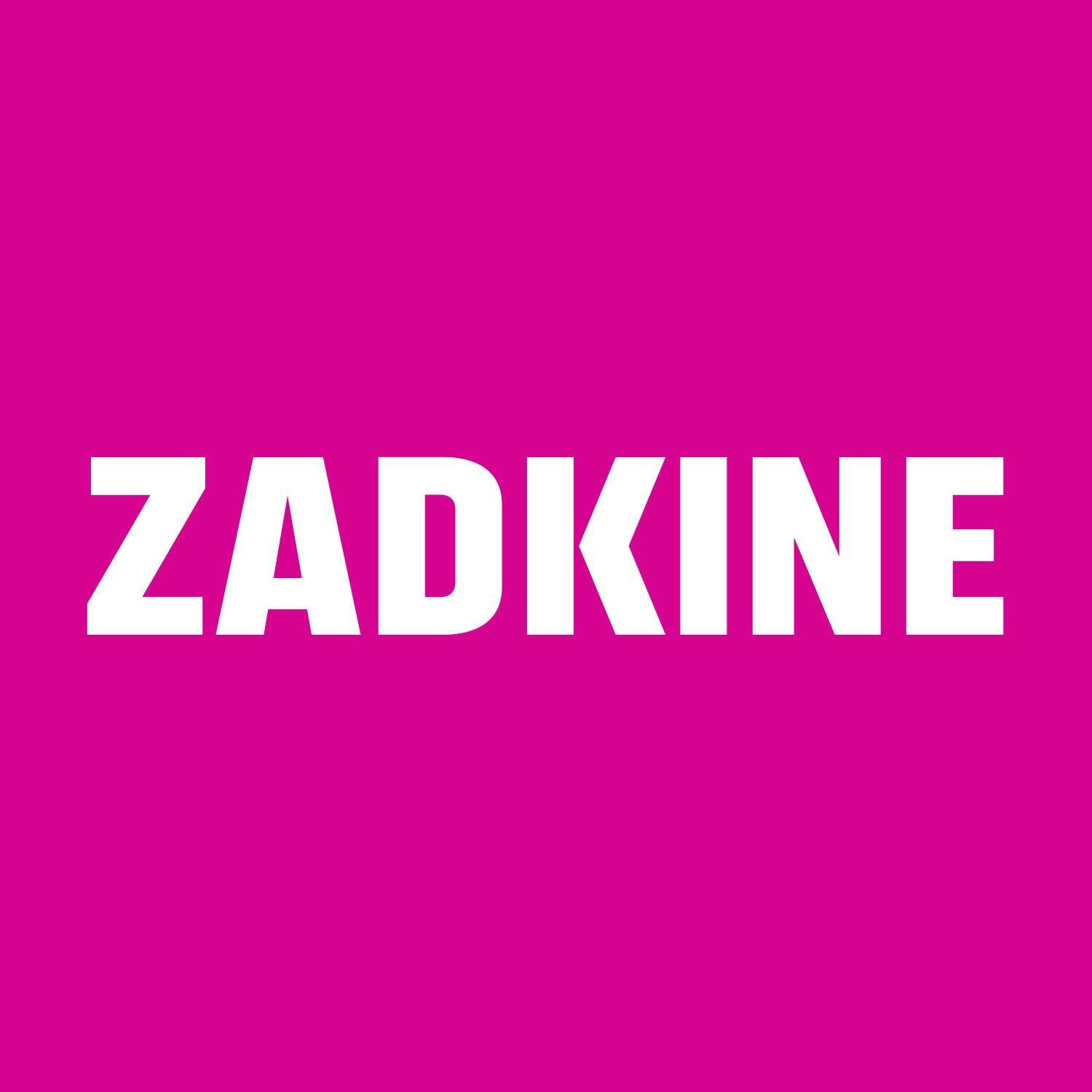 Ariane Linnert
Miranda Zandbergen
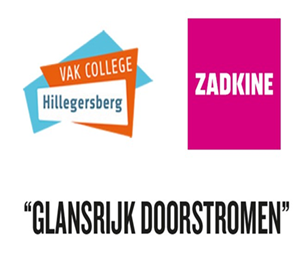 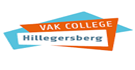 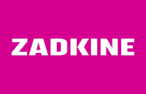 2
2023
Michael Pilarczyk: Durf je een vraag te stellen?
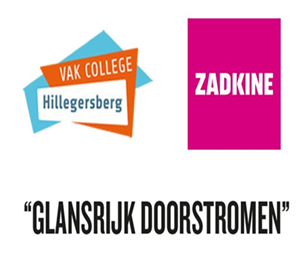 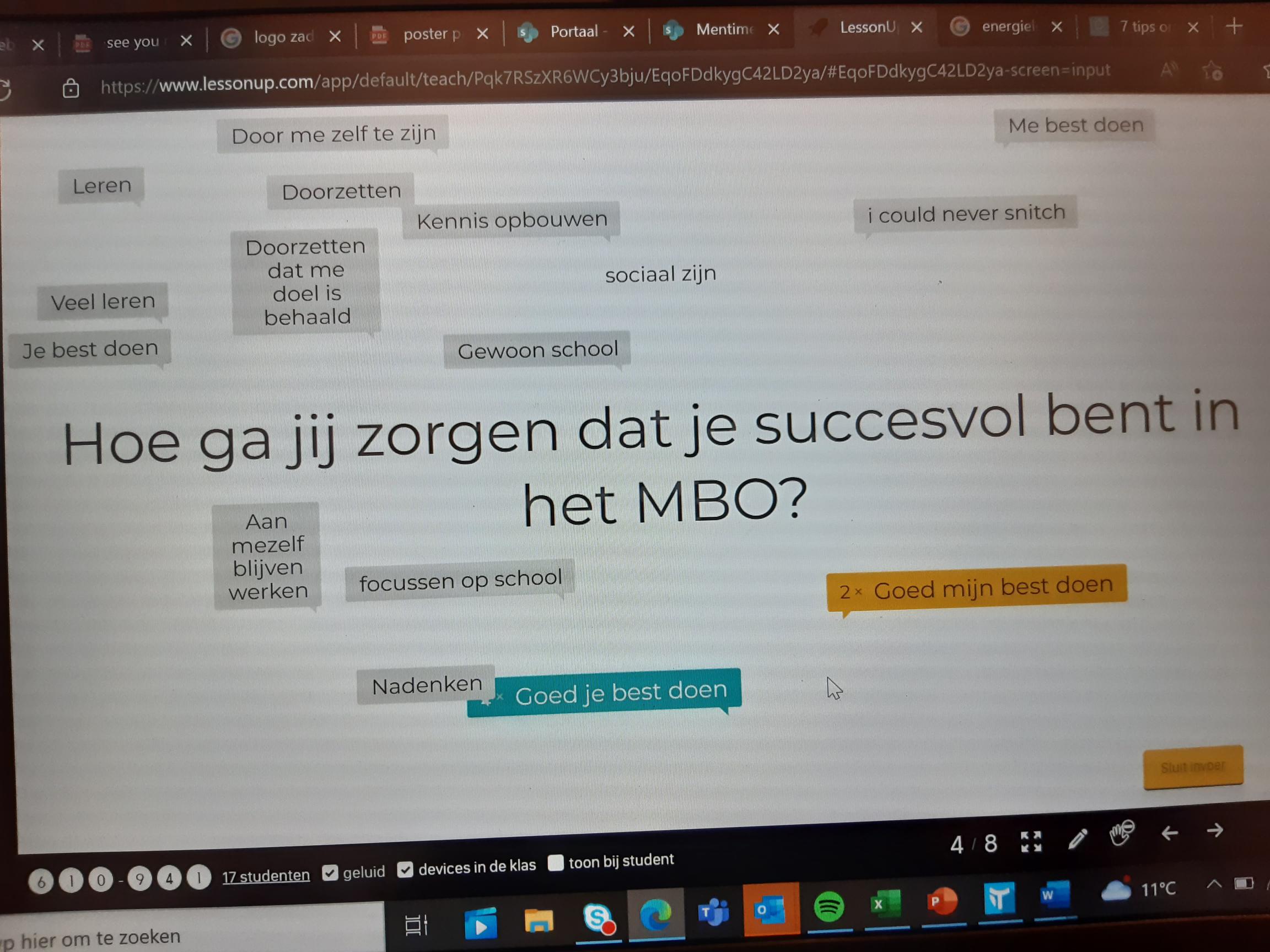 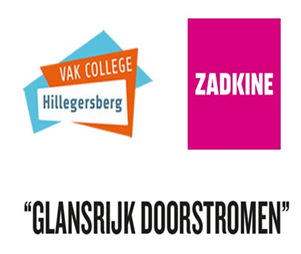 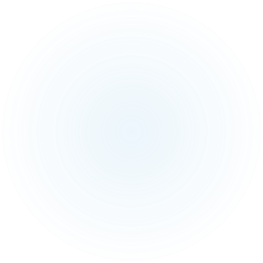 Roadmap
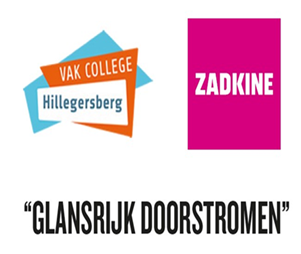 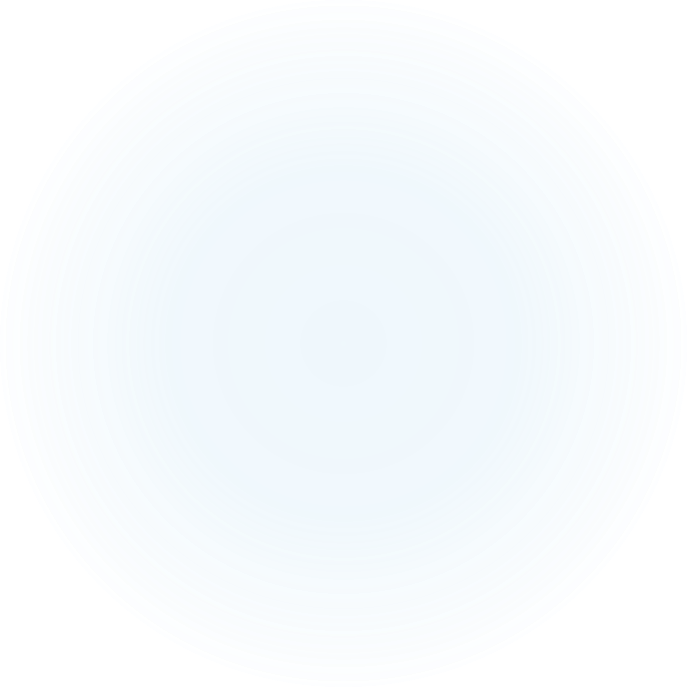 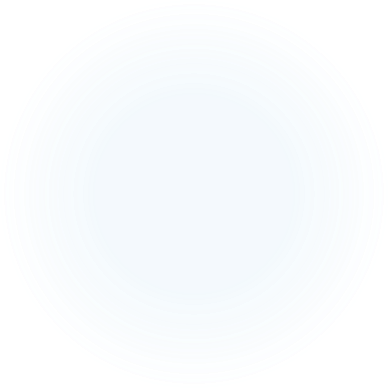 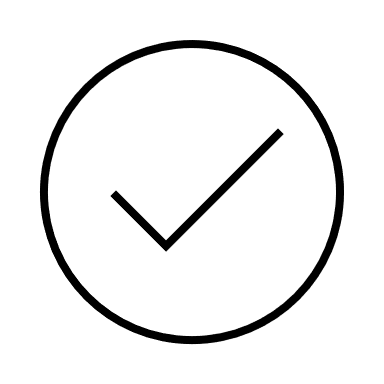 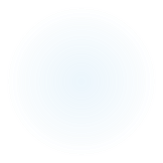 Wat houdt de samenwerking in ?In 	ProfielP1 : Profiel Werkstuk2: MBO beoordeling.
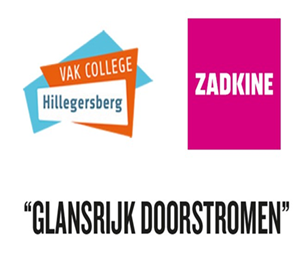 Wat hebben we gedaan in deze pilot?
Fysieke lessen op VO Locatie en MBO-locatie 



Aftasten onderwijsvormen en werkwijze



Bijhouden van voortgang in logboek
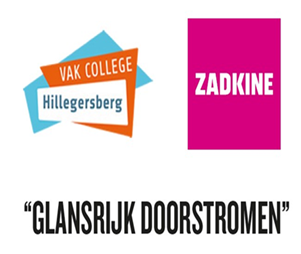 Wat zijn de resultaten vanuit deze pilot?
Studenten
Docenten
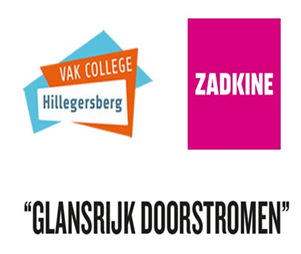